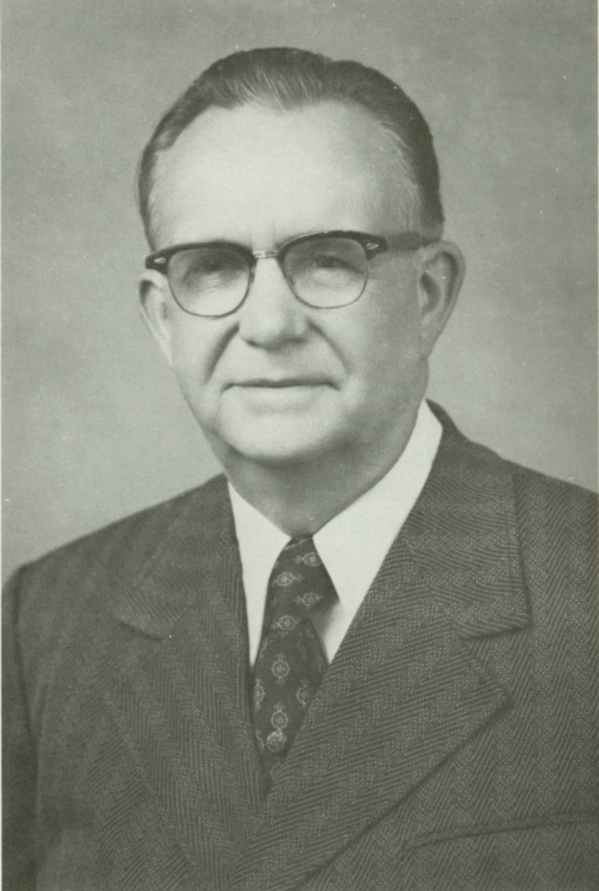 Rex Allwin Turner Sr.
1913-2001
Montgomery Bible College - 1949
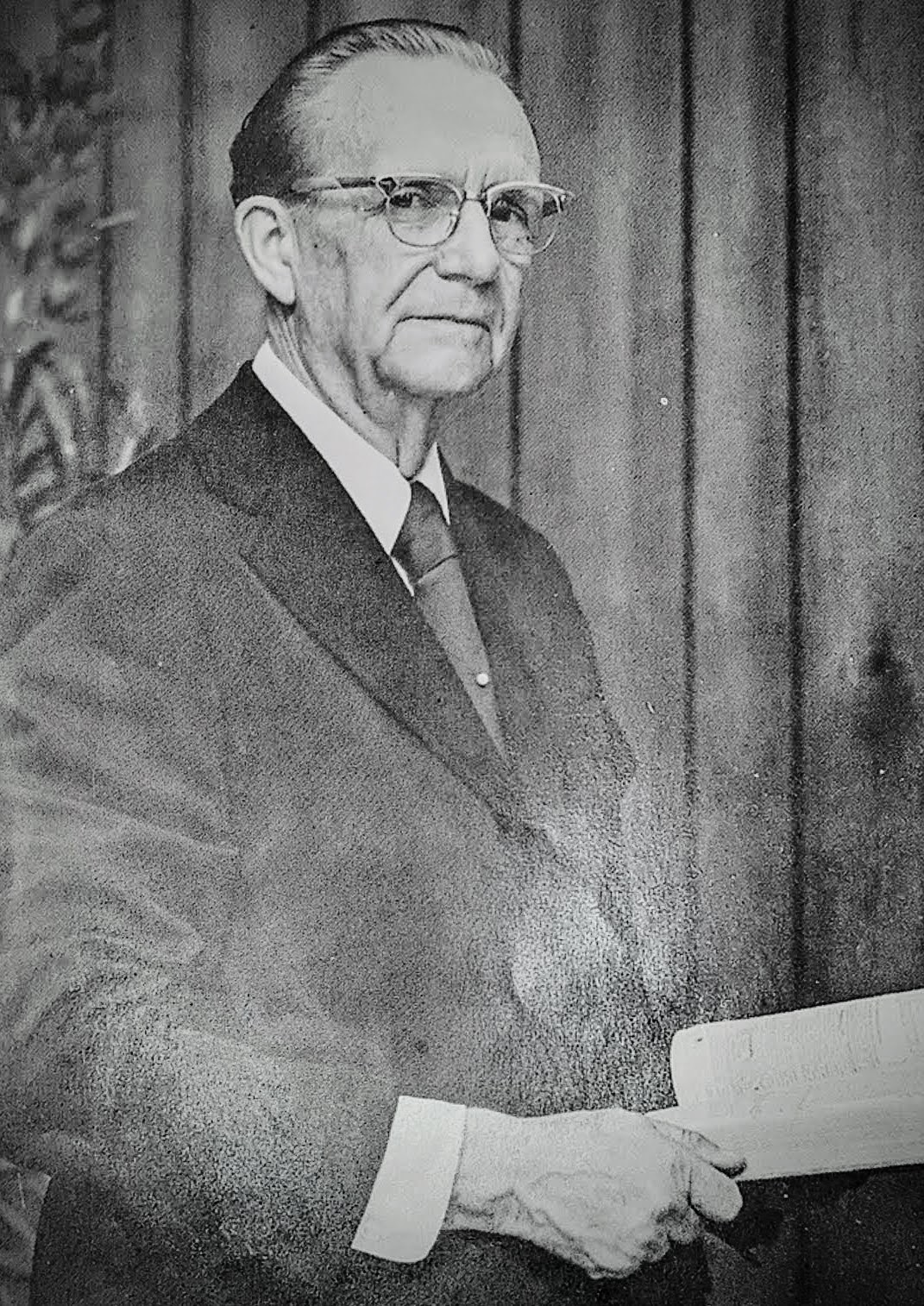 Rex A. Turner Sr.

 As A Preacher
Learning To Preach Under Gus Nichols
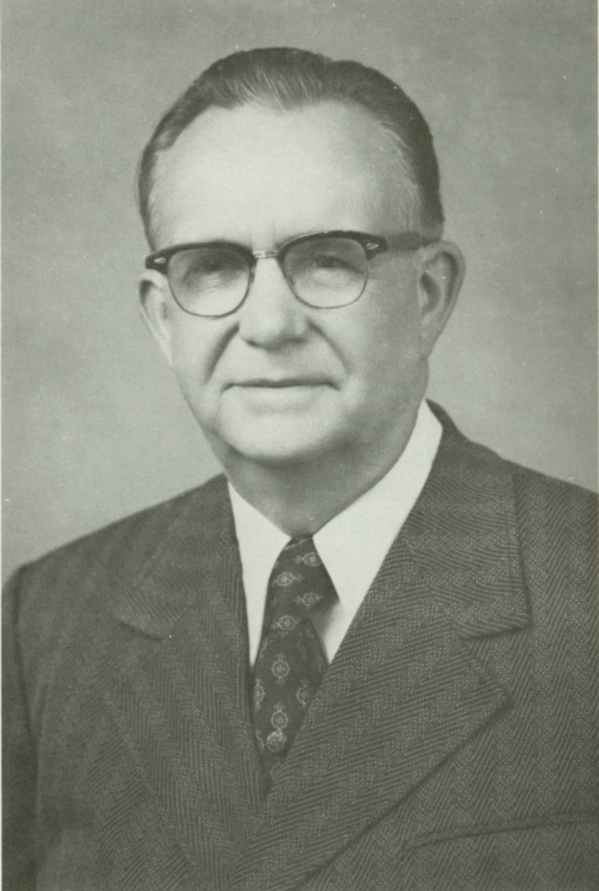 Rex A. Turner Sr.

As An Educator
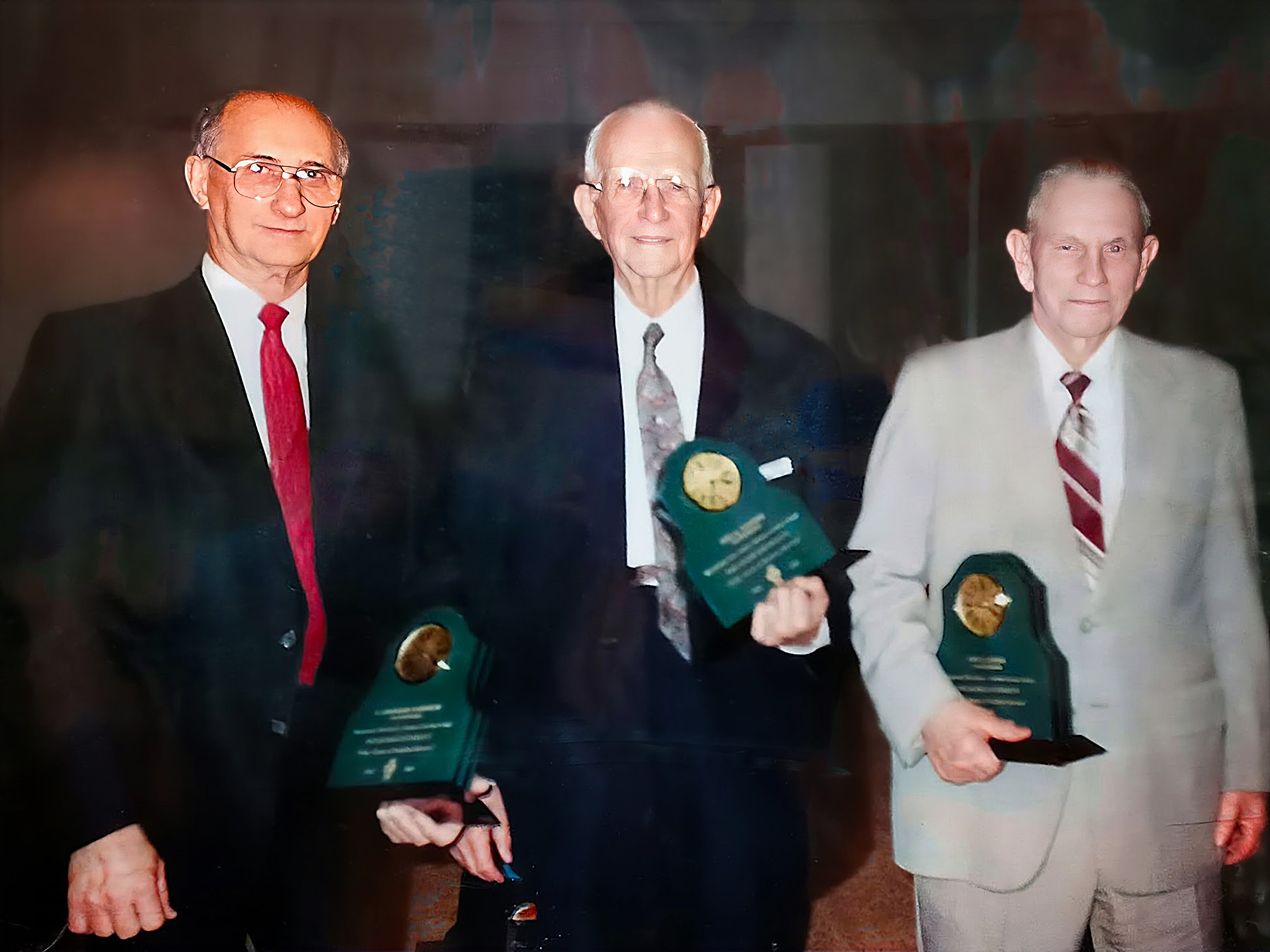 Leonard Johnson         Rex Turner              Joe Greer
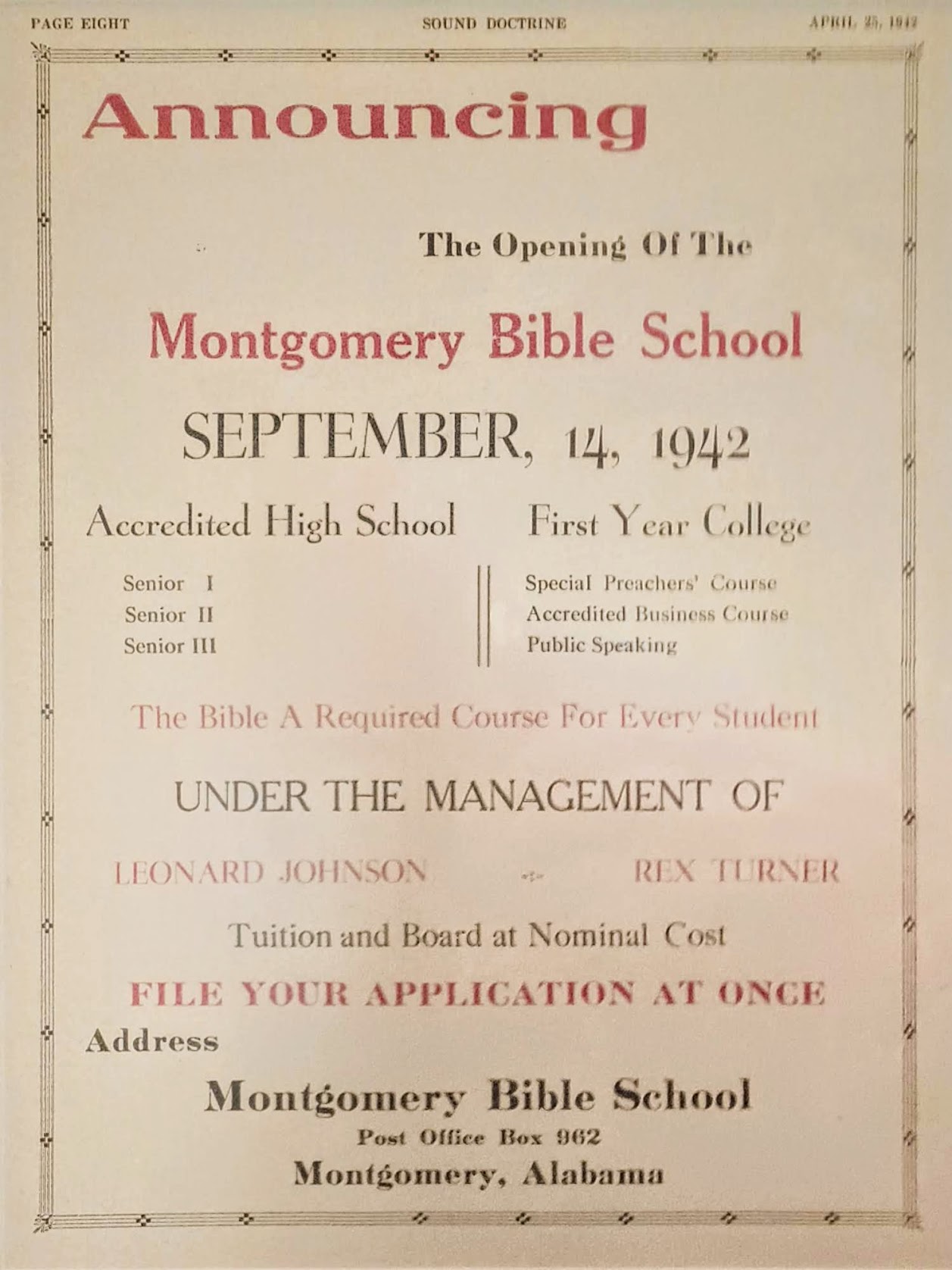 Montgomery Bible School
Ann Street Campus
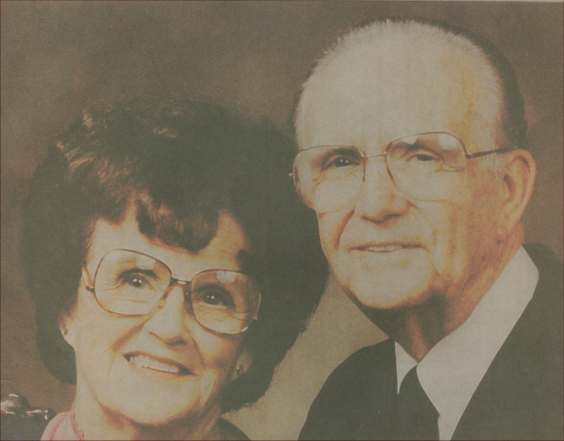 Rex & OpalTurner
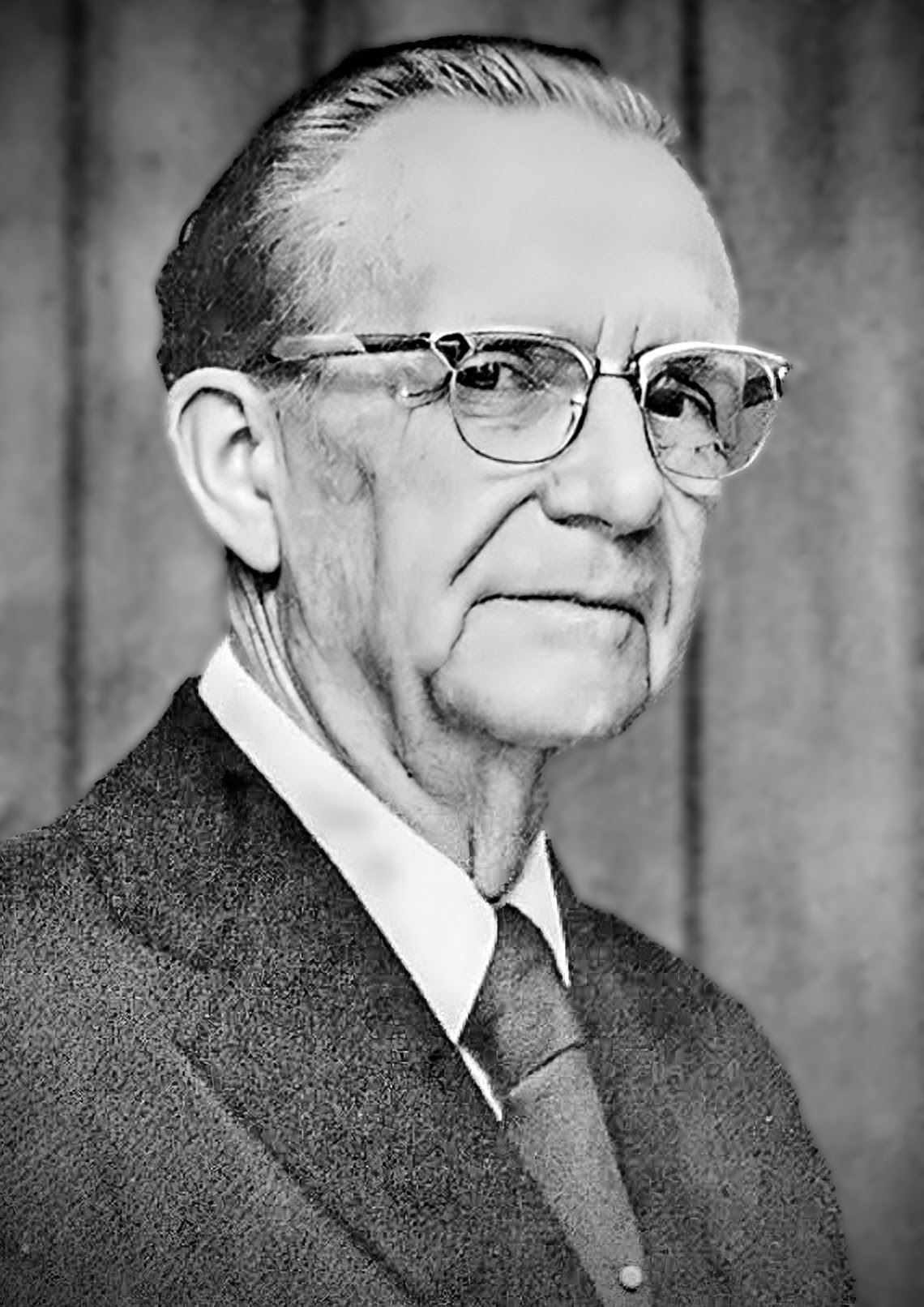 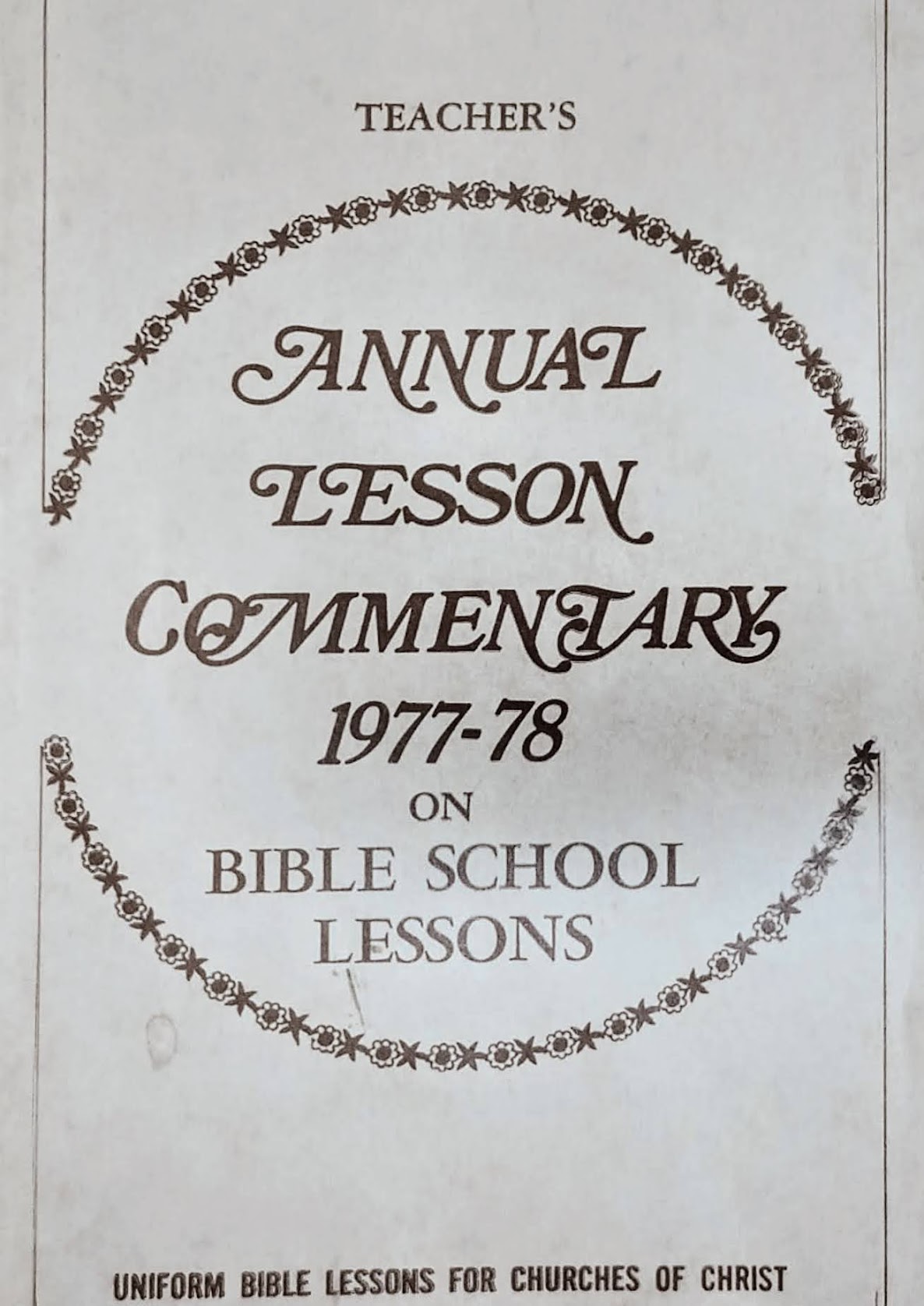 Rex Turner, Sr.As An Author And Writer
Sound DoctrineBeginning in 1941
1975-1979Rex Turner edited the Gospel Advocate Teachers Annual Lesson Commentary
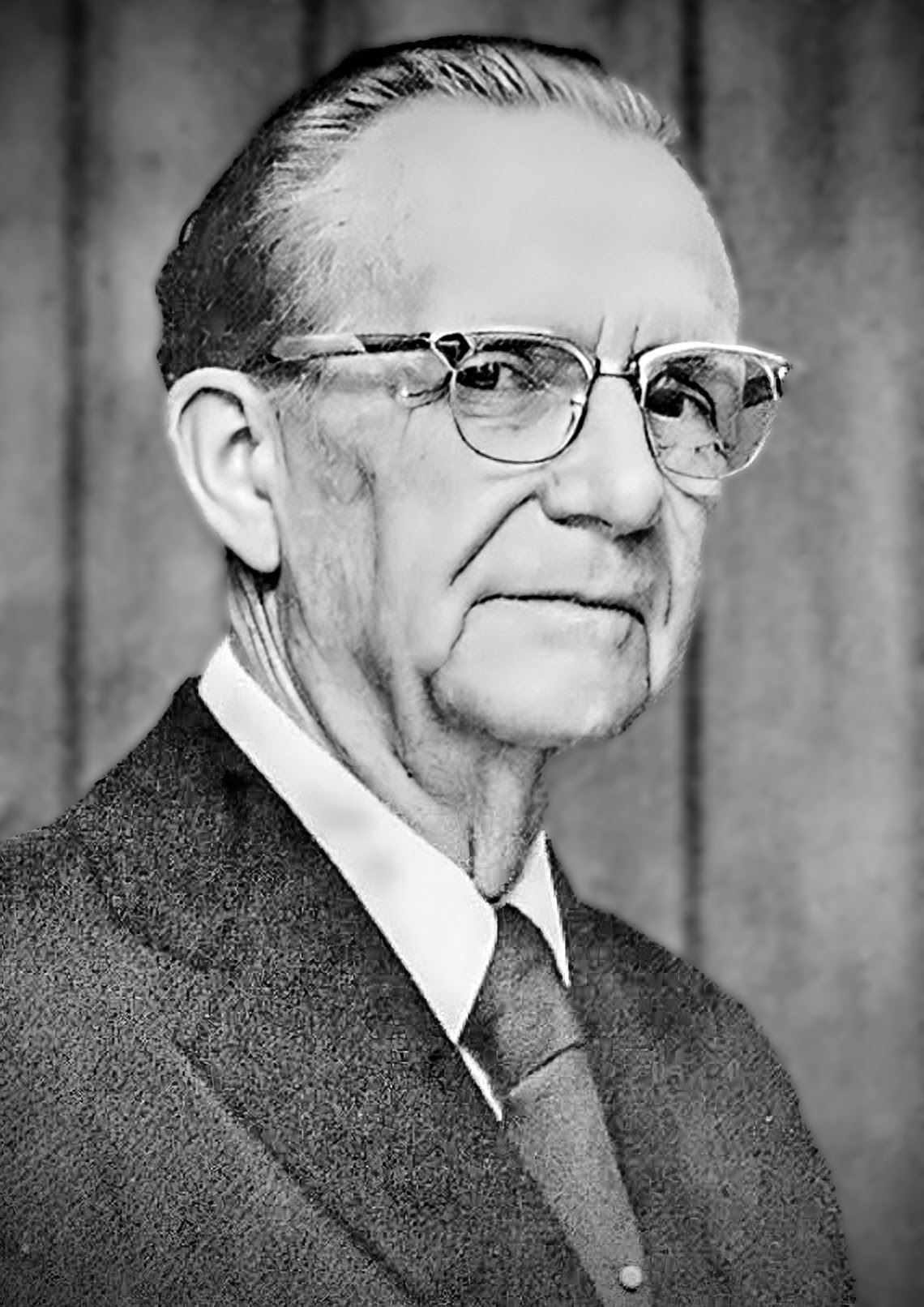 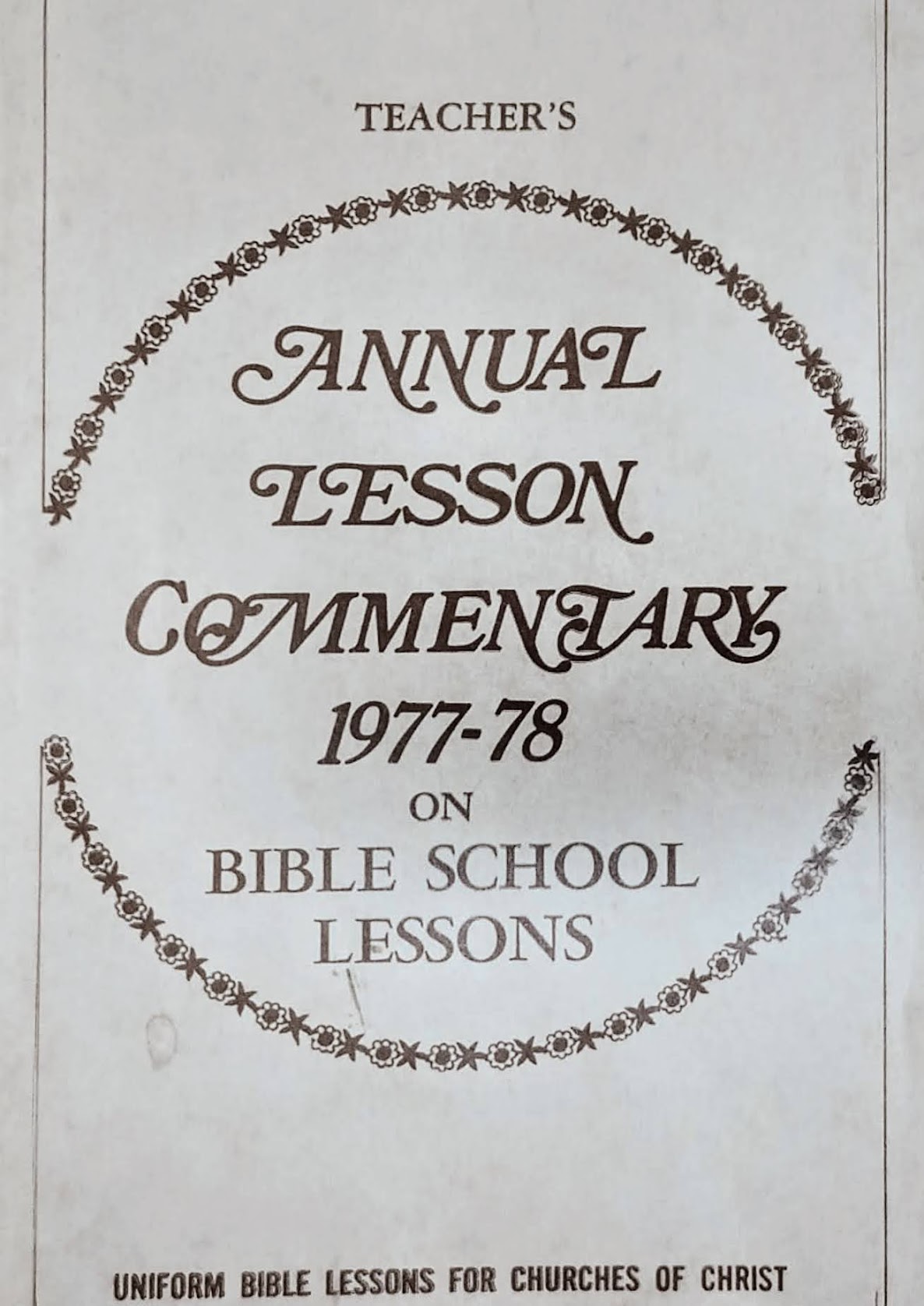